Nuclear Chemistry
Chapter 18
Outline
Types of Radiation
Nuclear Equations
Radiation Measurements
Half-Life
Applications
Nuclear Fission and Fusion
Image left by uranic rays
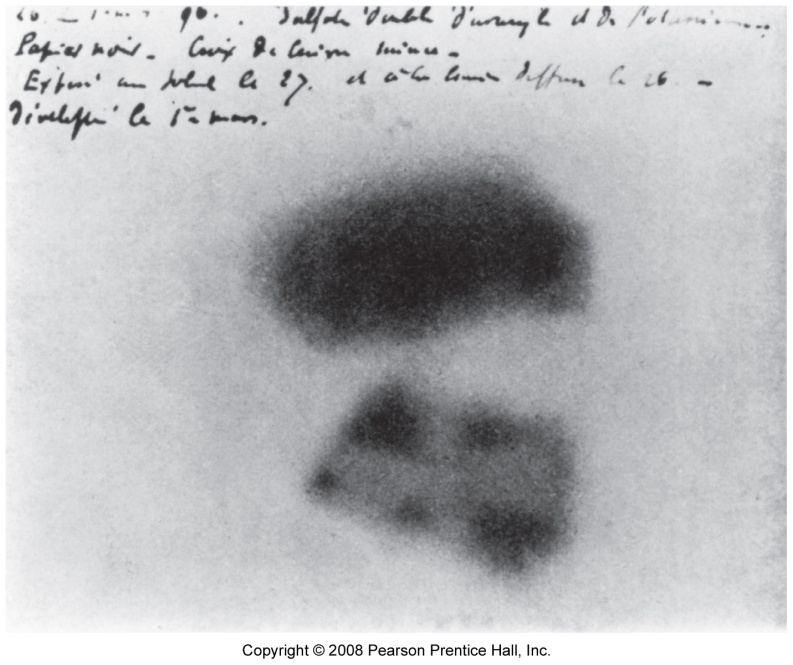 Tro, Chemistry: A Molecular Approach
2
Radioactive Decay
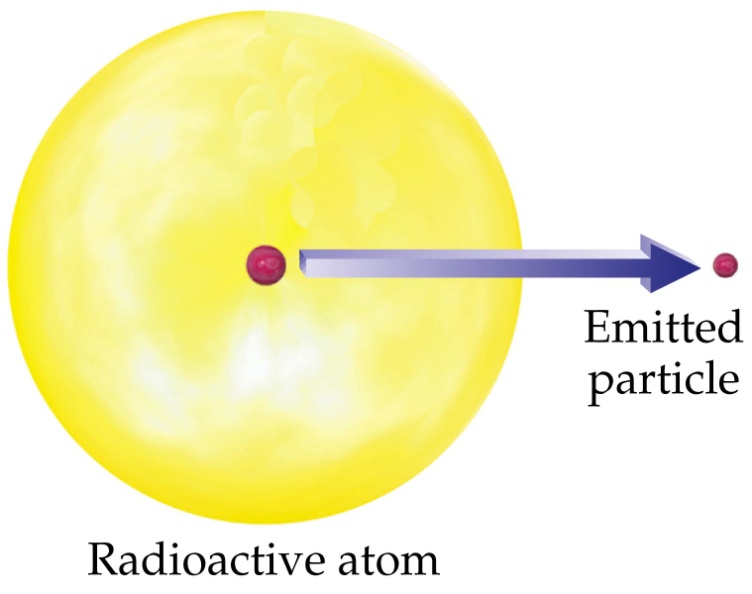 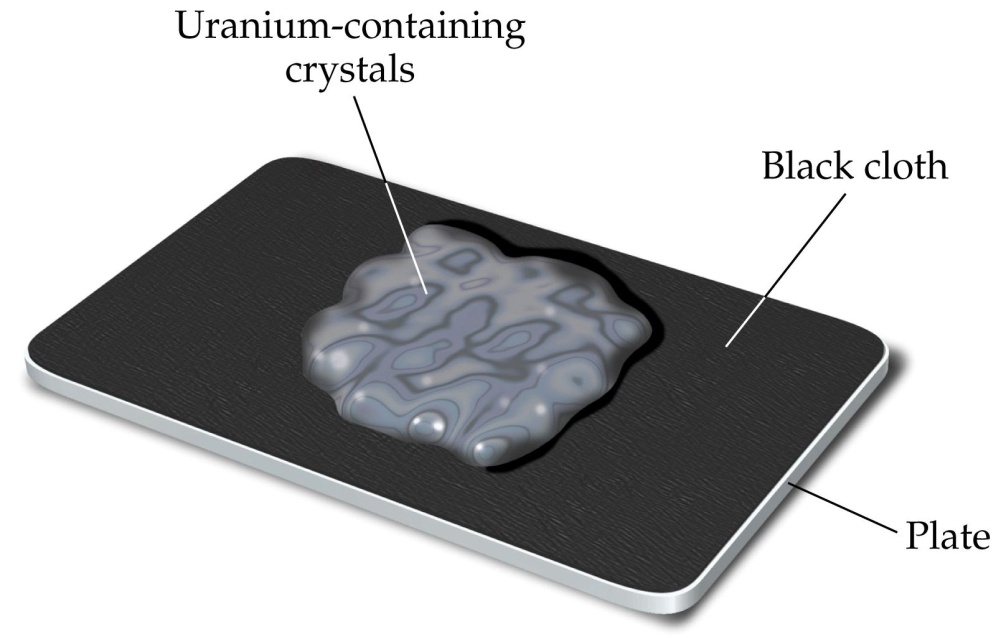 a
g
b
Types of Radiation and Their Penetrating Abilities
0.01 mm          1 mm             100 mm
Pieces of Lead
[Speaker Notes: Alpha Particle – Identical to He nucleus. Contain 2 protons and 2 neutrons. Travels at 10% of the speed of light. Stopped by paper and clothing.
Beta Particle – Identical to an electron. Travels at approximately 90% of the speed of light. Stopped by aluminum foil, several cm of wood, or ~1 cm of flesh.
Gamma Ray – Similar to X-rays, but more powerful. Travels at the speed of light. Can be stopped by 10 cm of lead or 30 cm of concrete.
Positron Particle – This particle is similar to a beta particle, it is positively charged.]
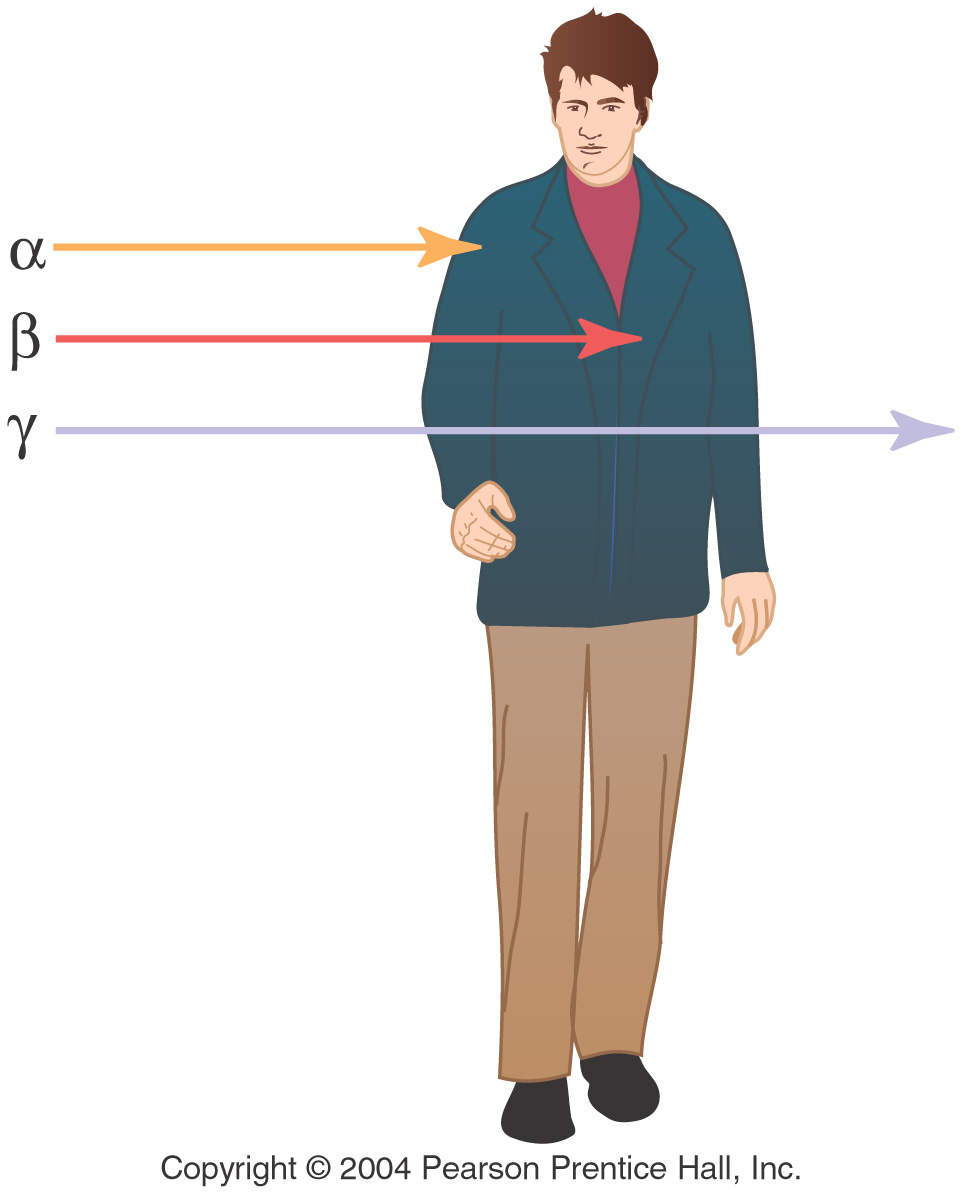 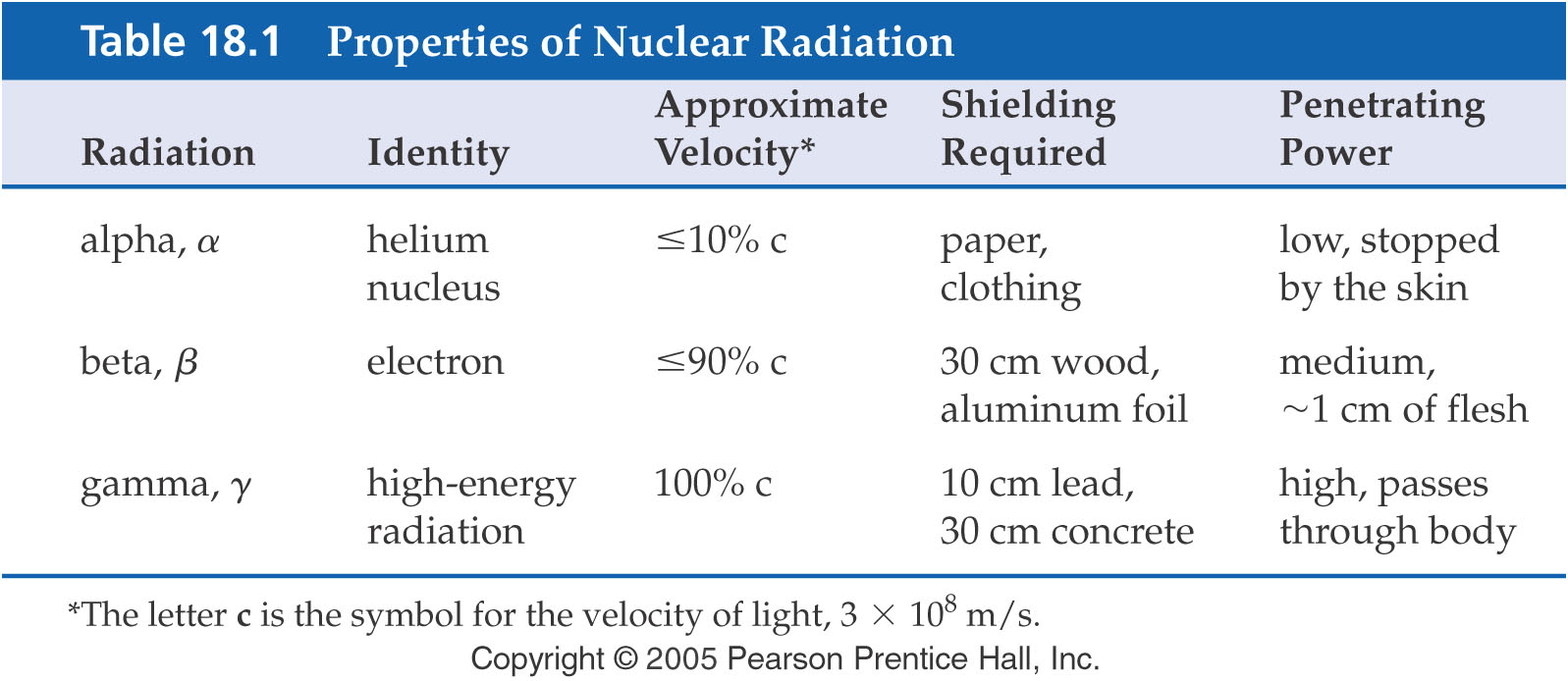 Types of radioactive decay
positron emission
electron capture
gamma emission
alpha particle emission  
beta emission
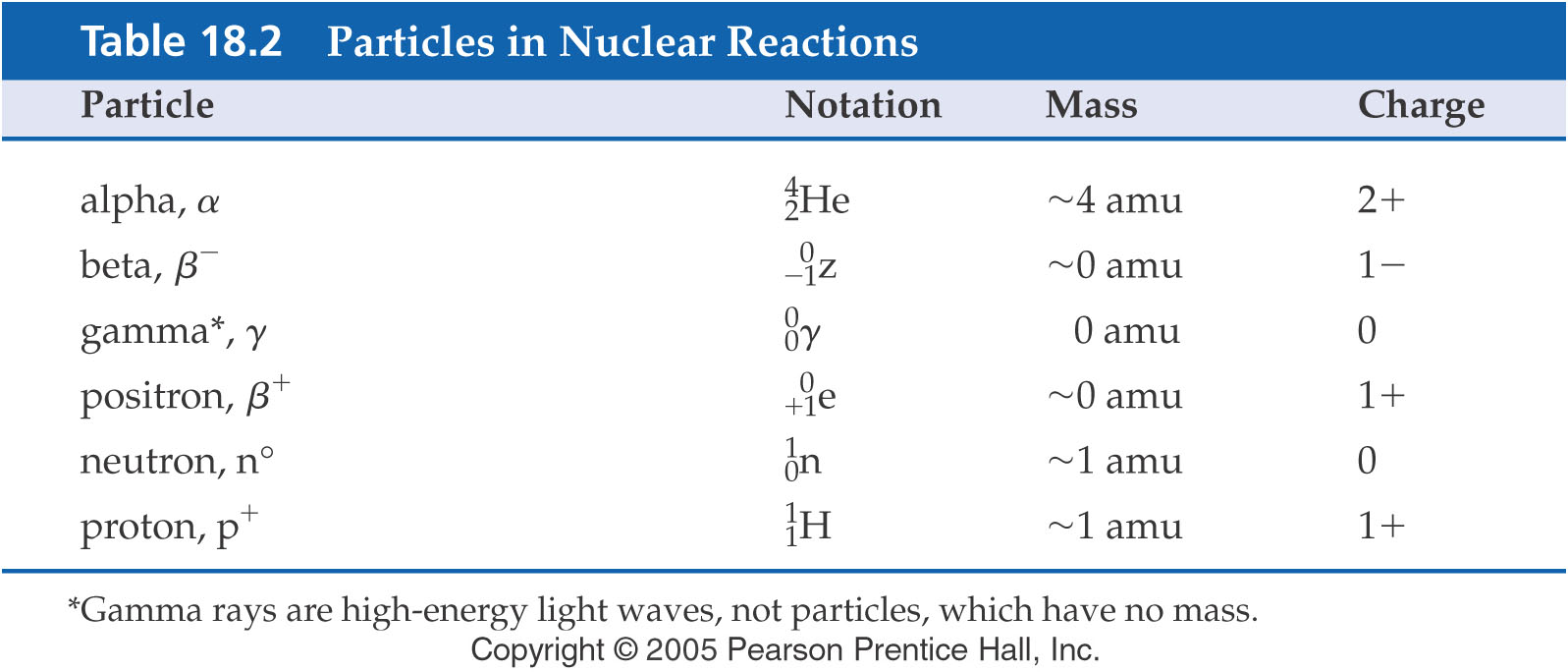 Types of radioactive decay
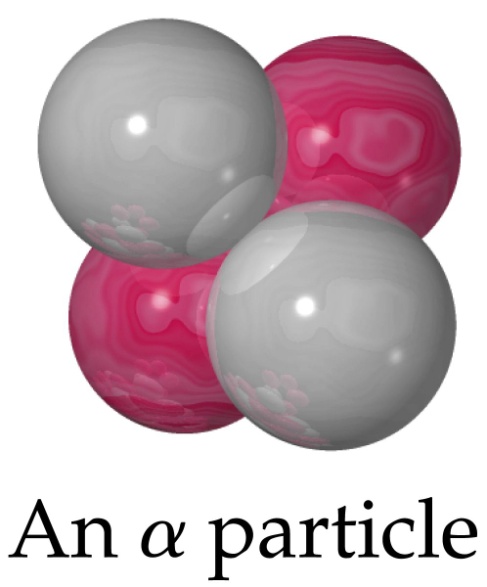 alpha particle emission
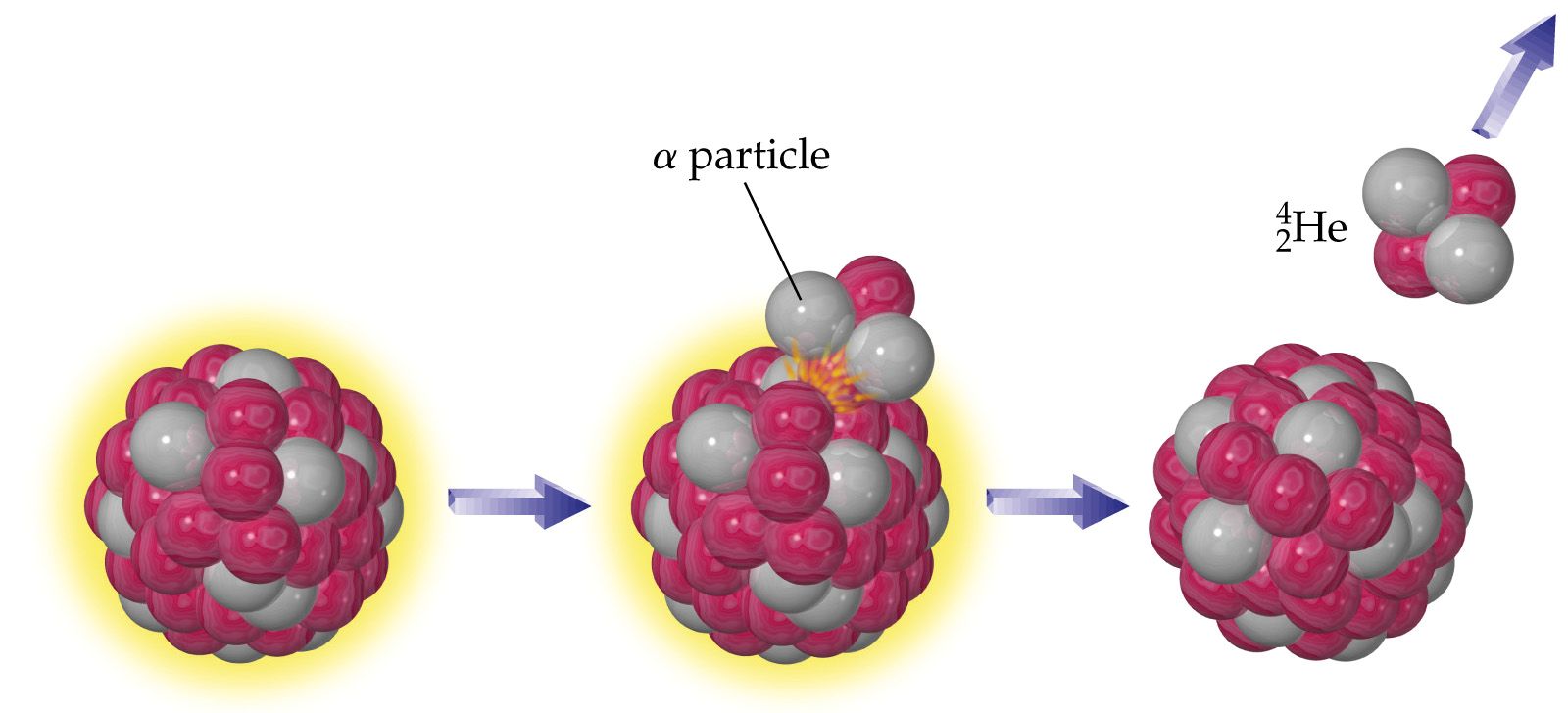 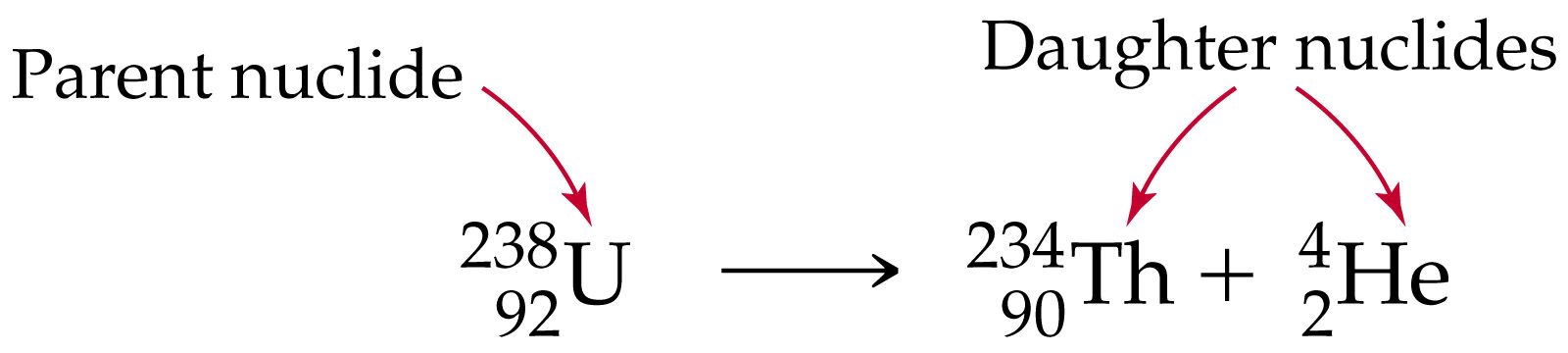 Example – Radioactive Decay
Write the nuclear reaction when Pu-239 (plutonium-239) loses an alpha particle (He nucleus).
Types of radioactive decay
beta emission
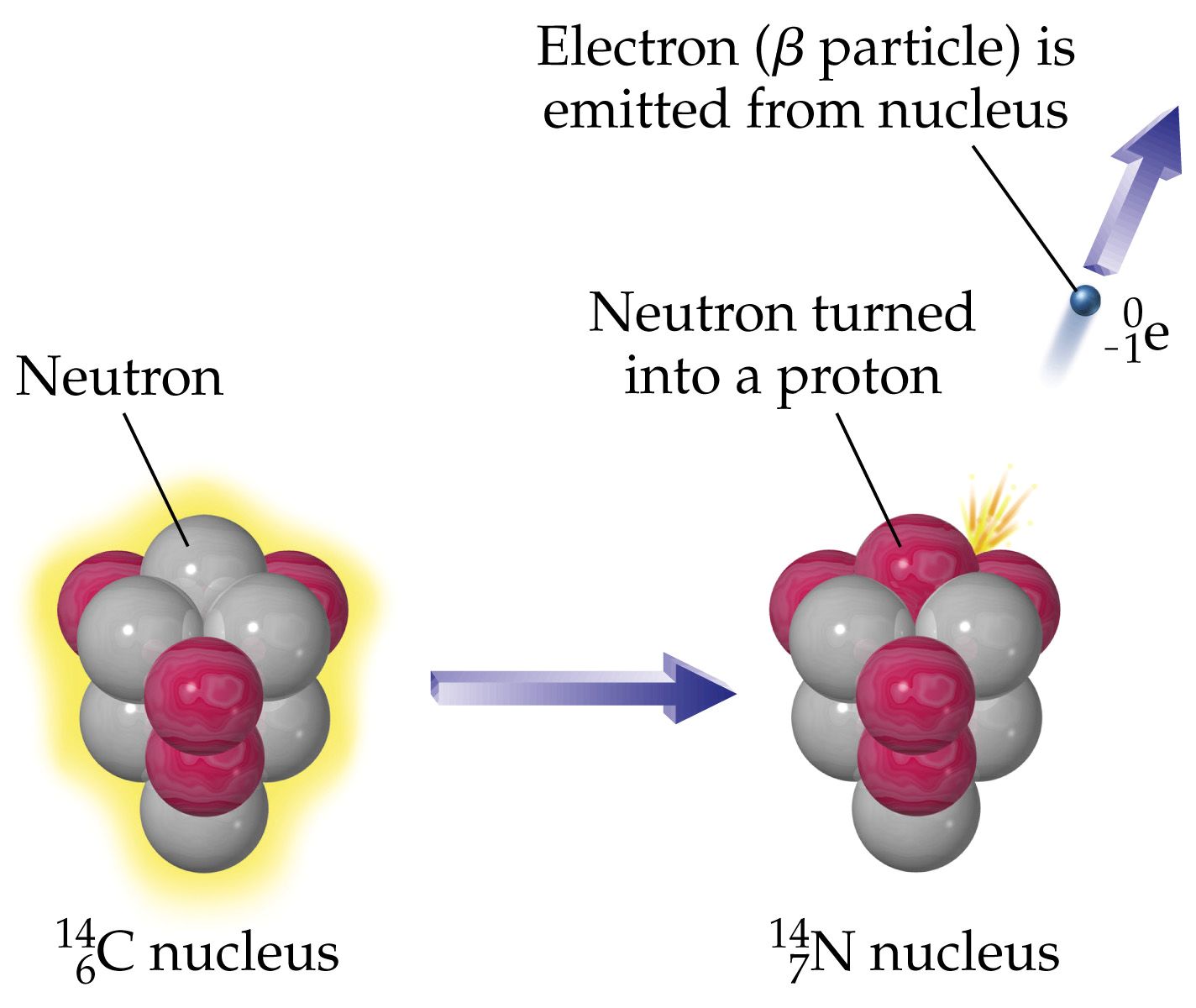 b particle emission
Types of radioactive decay
positron emission
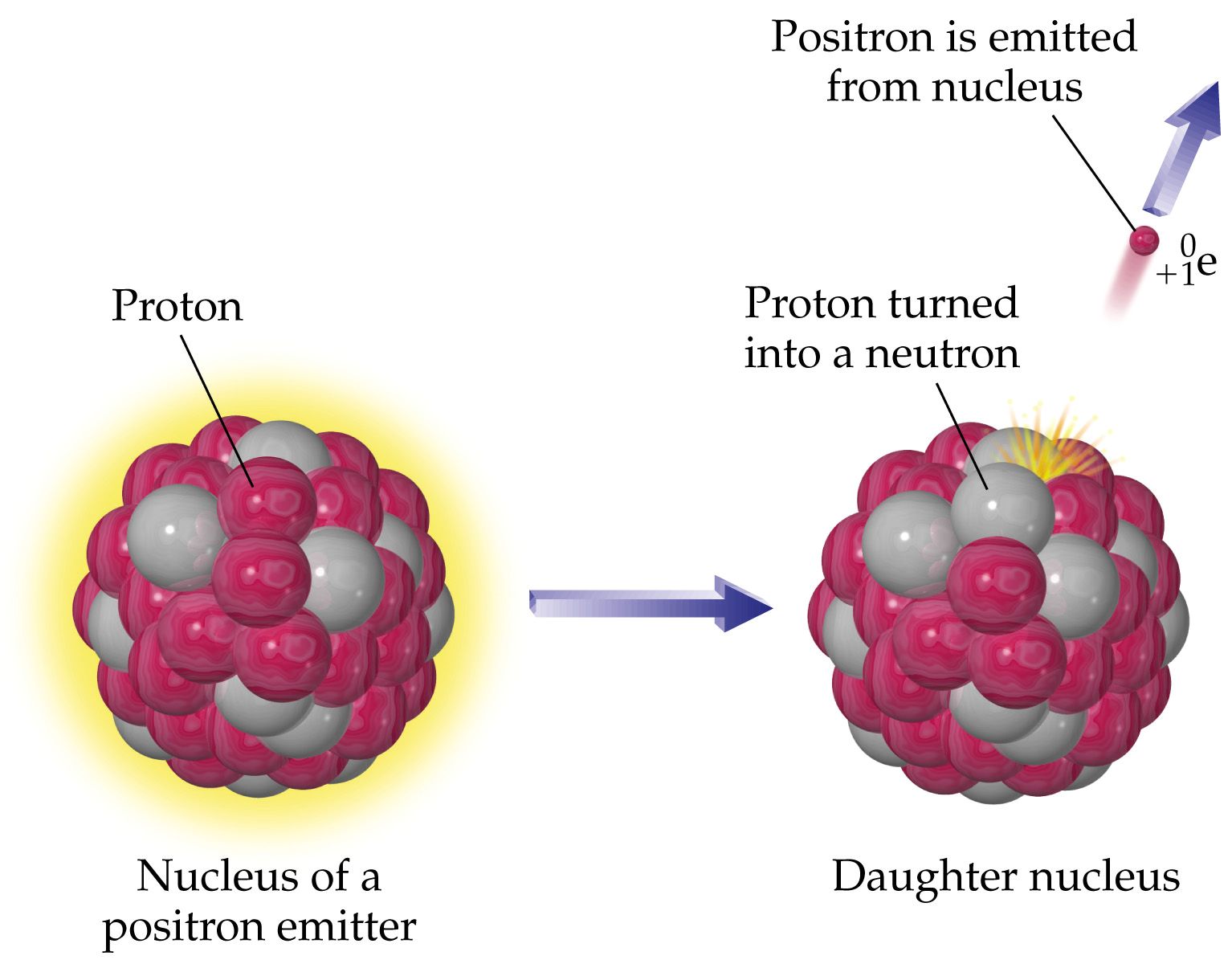 Types of radioactive decay
electron capture (EC)


gamma emission
Stability
[Speaker Notes: Stability means measurable half-life
Nonradioactive = indefinitely stable
When 3000 known are plotted, fall within “band”
Within “band” all but 264 disintegrate spontaneously
Every element has at least 1 radioactive isotope
H is only element whose most abundant isotope contains more protons than neutrons
Ratio of neutrons to protons gradually increases for elements heavier than Ca (curved band)
All isotopes heavier than Bi-209 are radioactive
Of 264 nonradioactive 207 have even number of neutrons. Most have even protons & neutrons (156), 51 have an even number of neutrons but odd number of protons, and only 4 have odd both protons & neutrons]
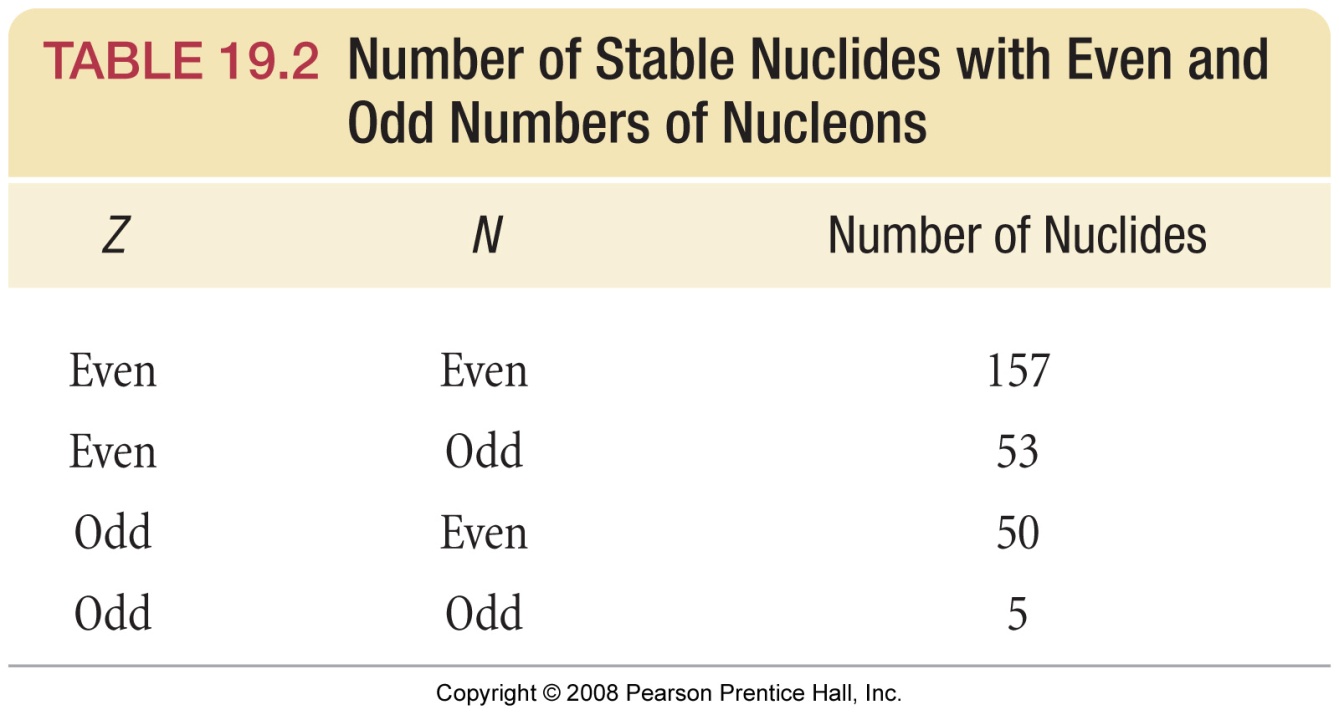 +++
+++
Detecting Radioactivity  Film Badge                         Electroscope
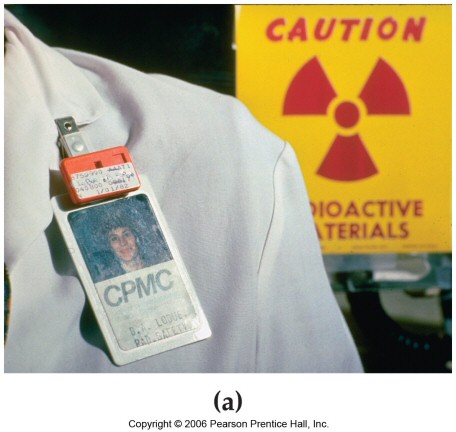 Tro, Chemistry: A Molecular Approach
17
[Speaker Notes: When charged, the metal foils spread apart due to like charge repulsion
When exposed to ionizing radiation, the radiation knocks electrons off the air molecules, which jump onto the foils and discharge them, causing  them to drop down.]
Detecting Radioactivity Geiger-Müller Counter (Geiger Counter)
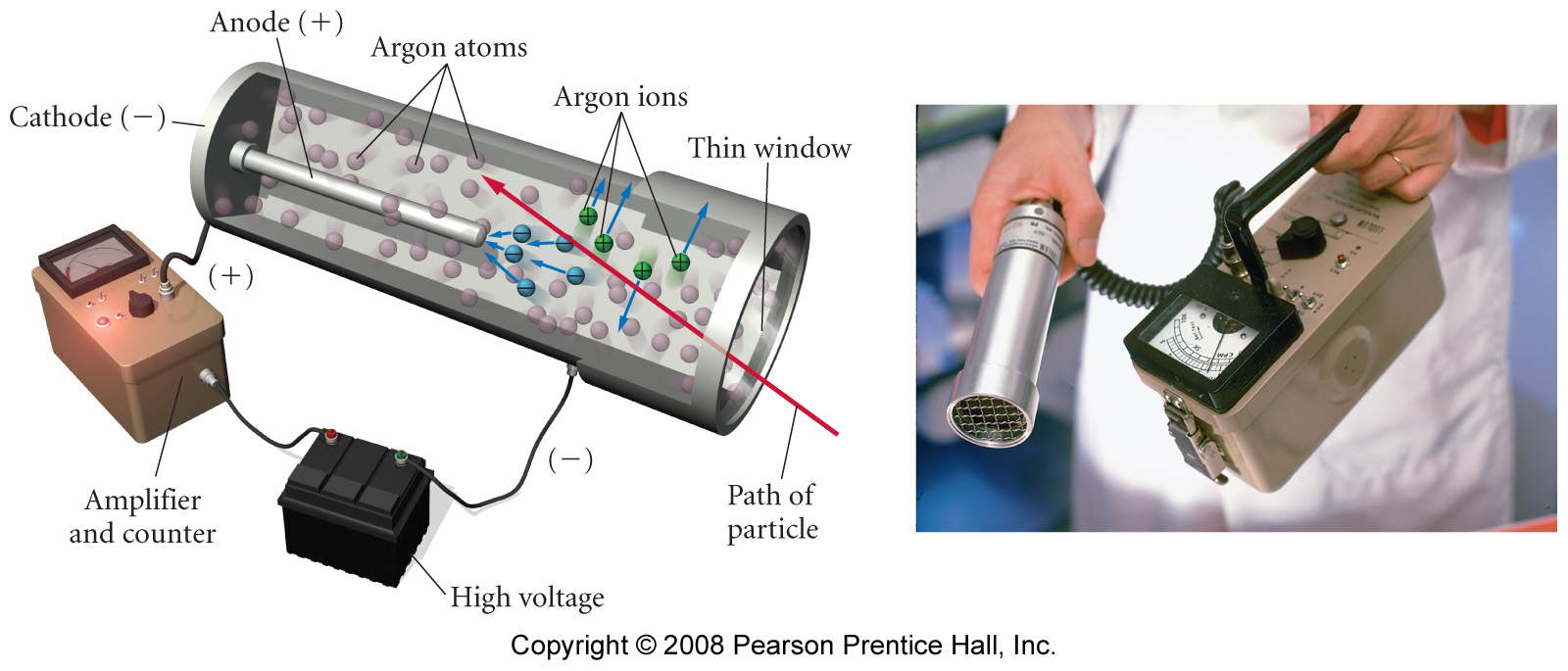 Tro's Introductory Chemistry, Chapter 17
18
Radiation Detection – Geiger Counter
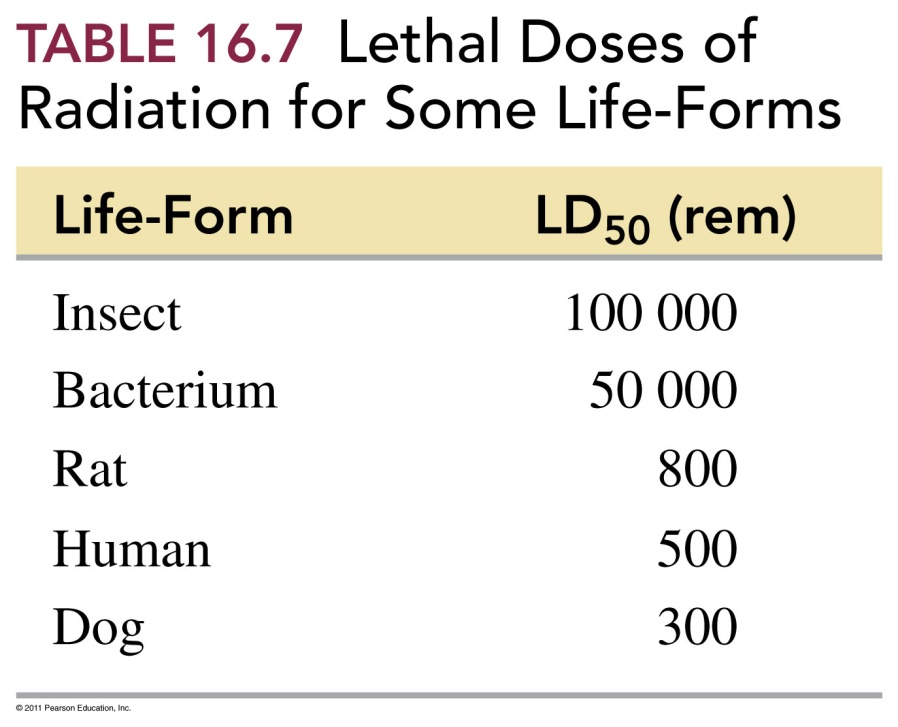 Radioactive Decay Series
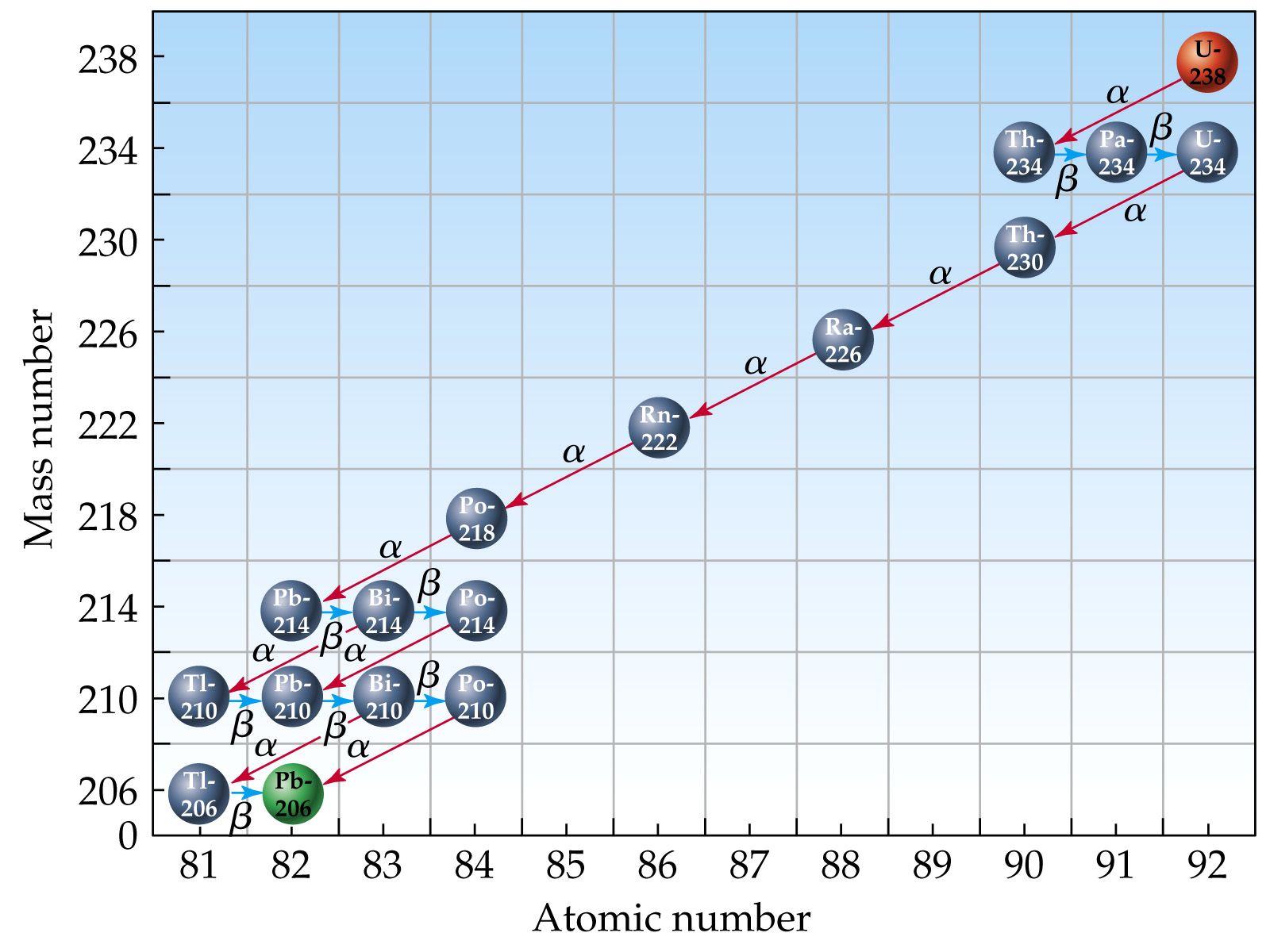 Radioactive Decay Curve
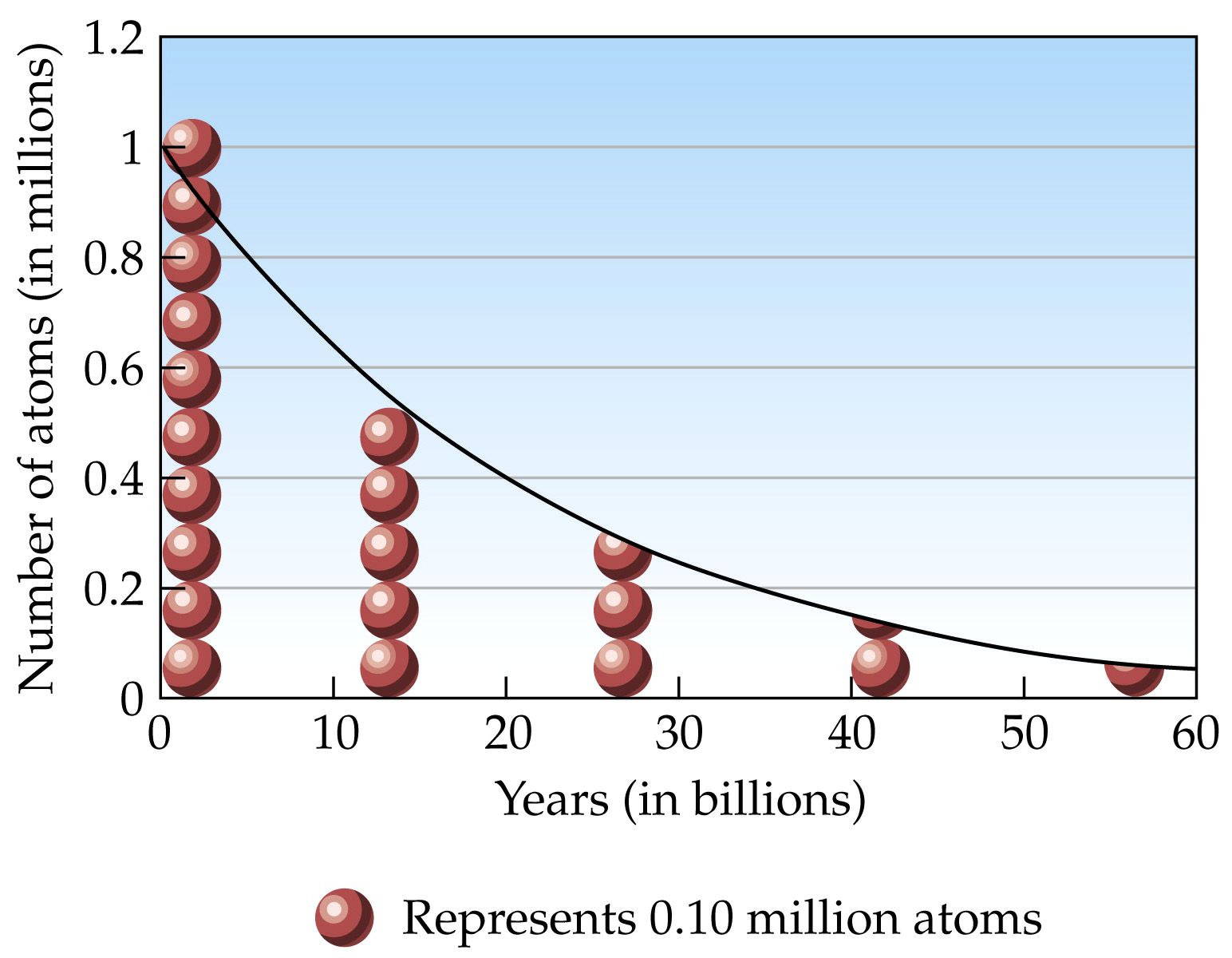 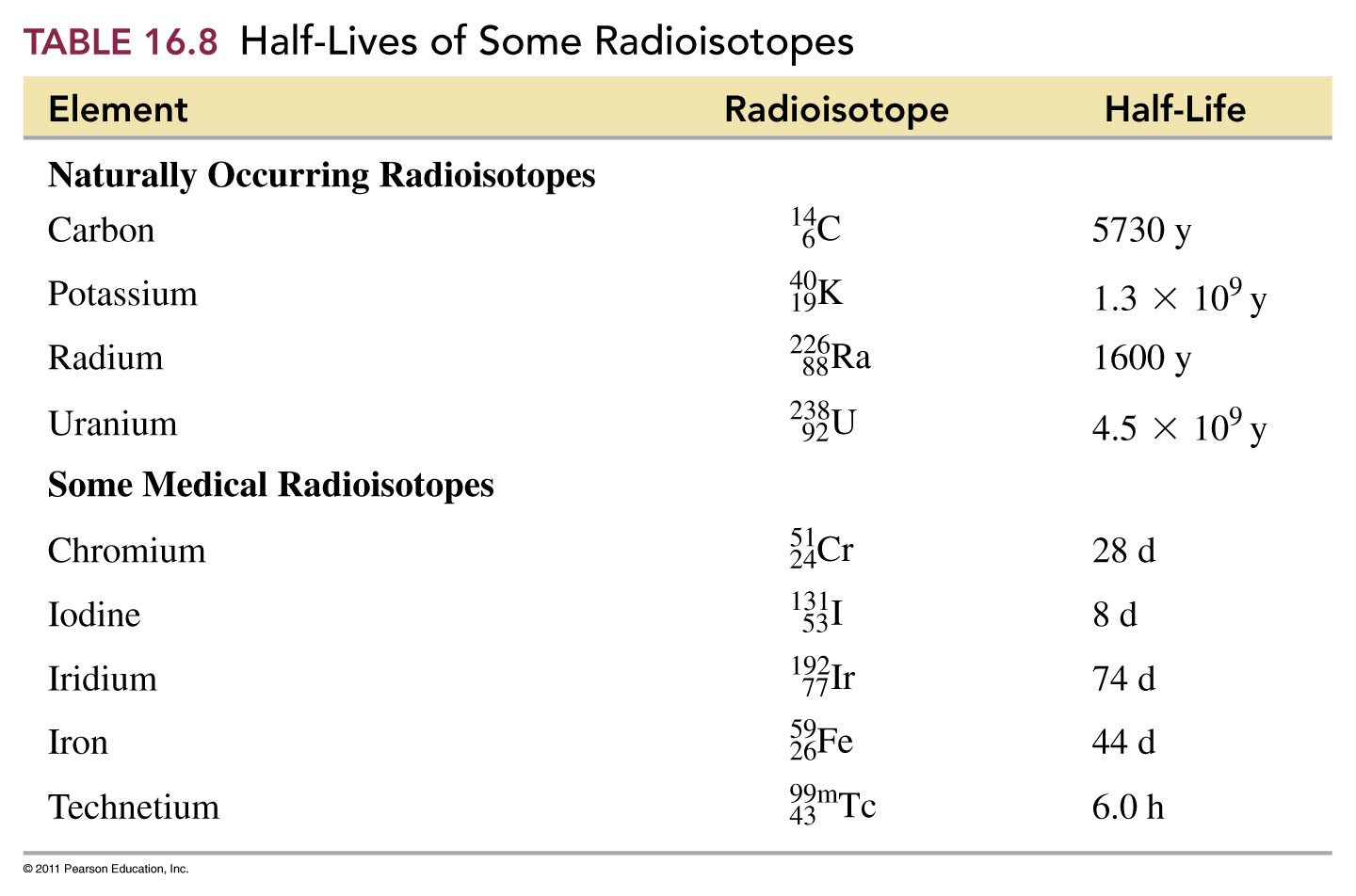 Example – Half-Life
If a radioactive isotope has a half-life of 20 minutes, what percent of the sample will remain after 1 hour?
Example – Half-Life
Hydrogen-3 is used as a chemical tracer. If 2400 µg of hydrogen-3 decays to 600 µg after 24.8 years, what is the half-life of this radionuclide?
Example – Half-Life
If an iridium-192 sample has an initial activity of 560 dpm (disintegrations per minute), how much time is required for the activity to drop to 35 dpm, if the half-life of Ir-192 is 74 days?
Energy of Nuclear Reactions
6.01512 u + 1.00782 u ≠ 3.01603 u + 4.00260 u
7.02294 u      ≠        7.01863 u violate
What is fusion?
Tokamak Fusion Reactor
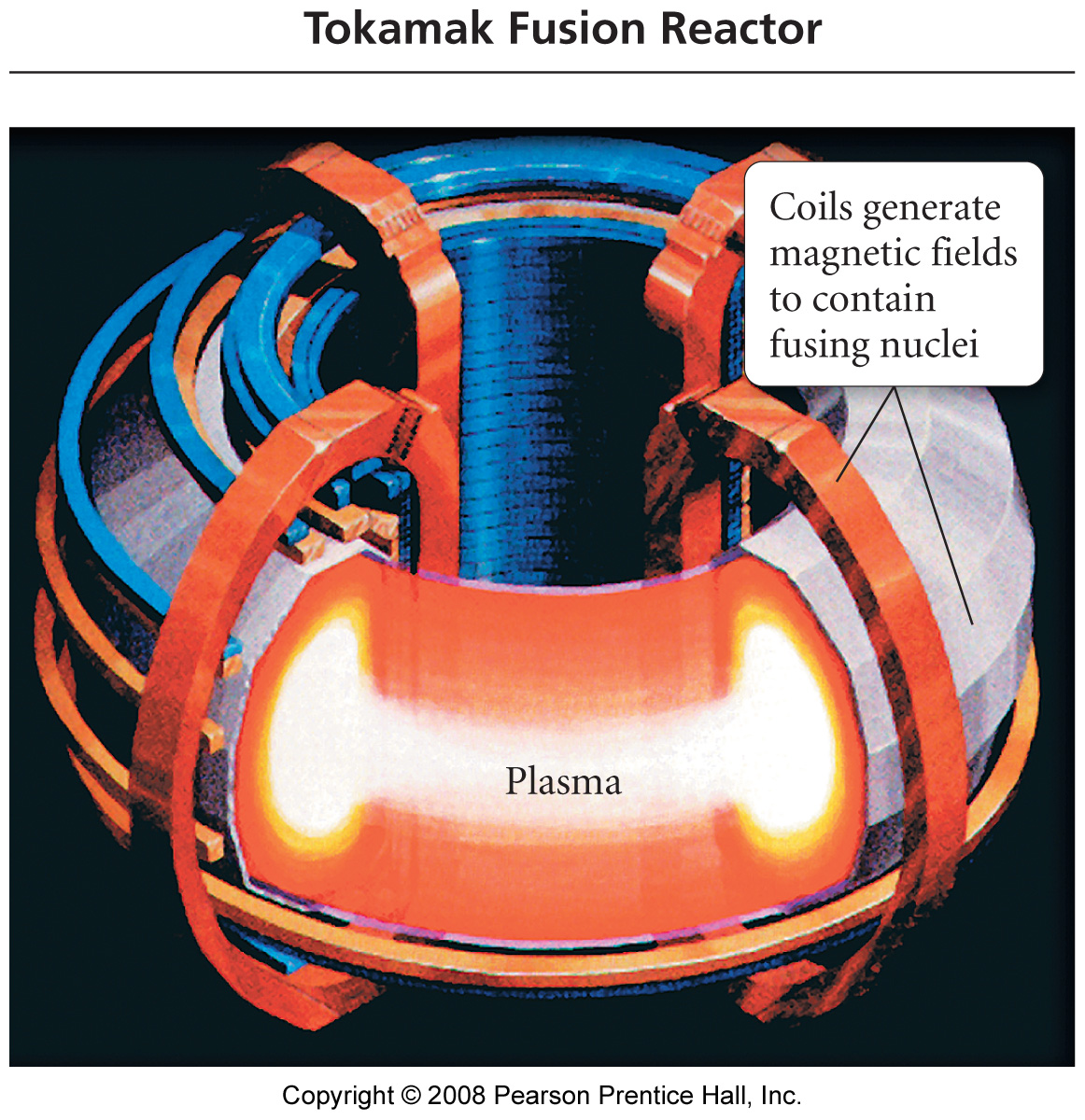 Tro, Chemistry: A Molecular Approach
29
Cyclotron
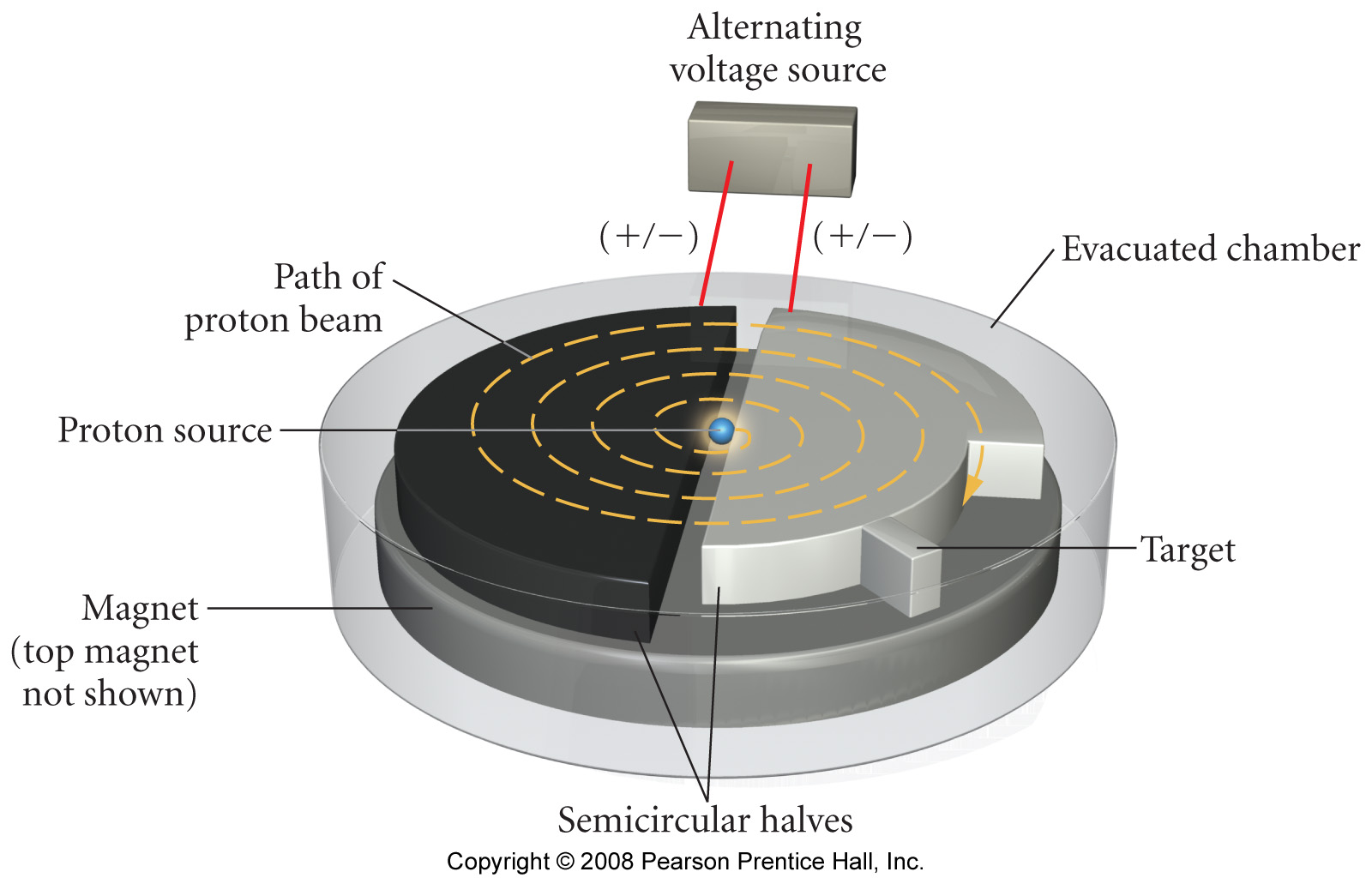 Tro, Chemistry: A Molecular Approach
30
Linear Accelerator
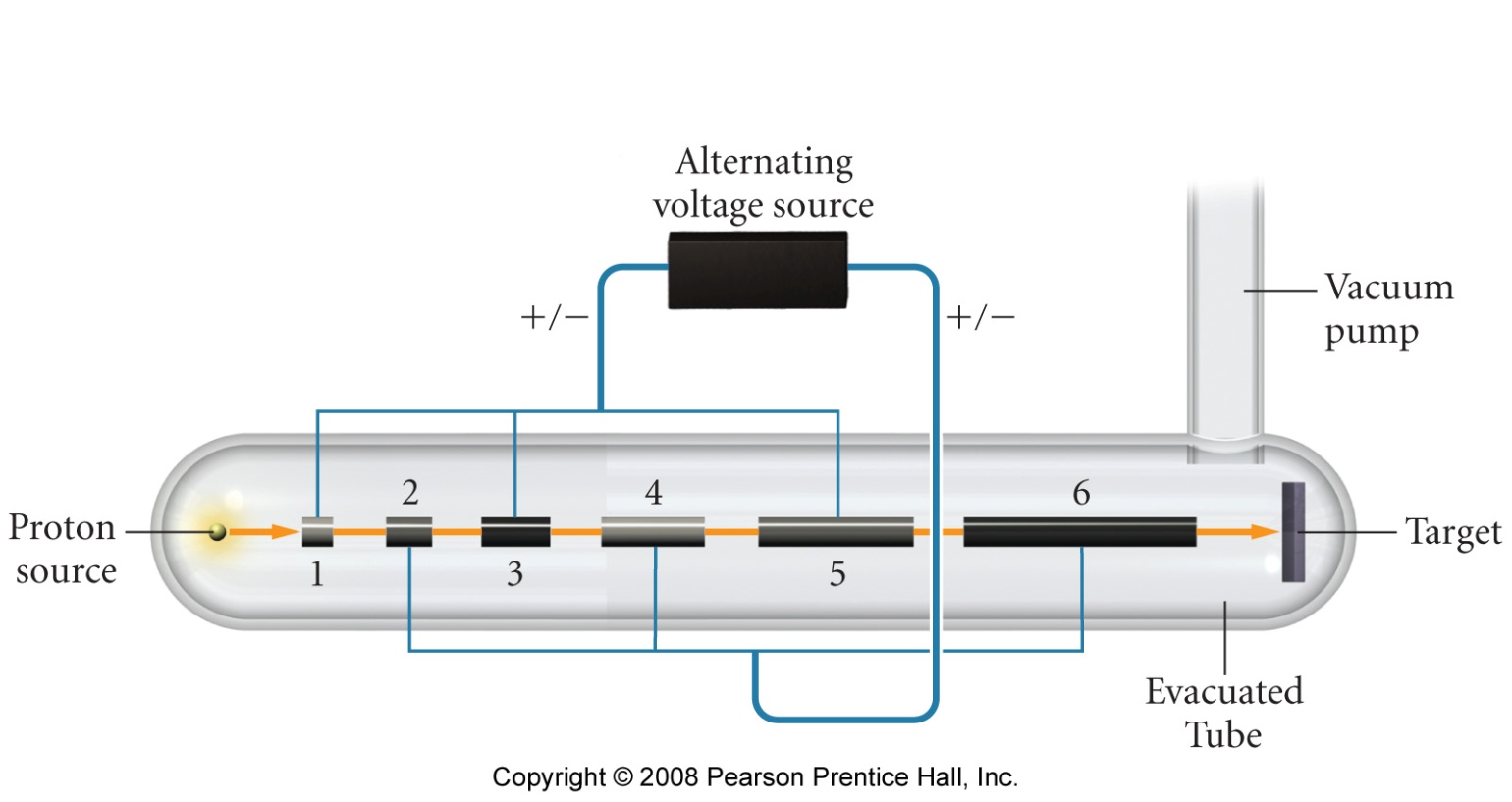 Tro, Chemistry: A Molecular Approach
31
What is fission?
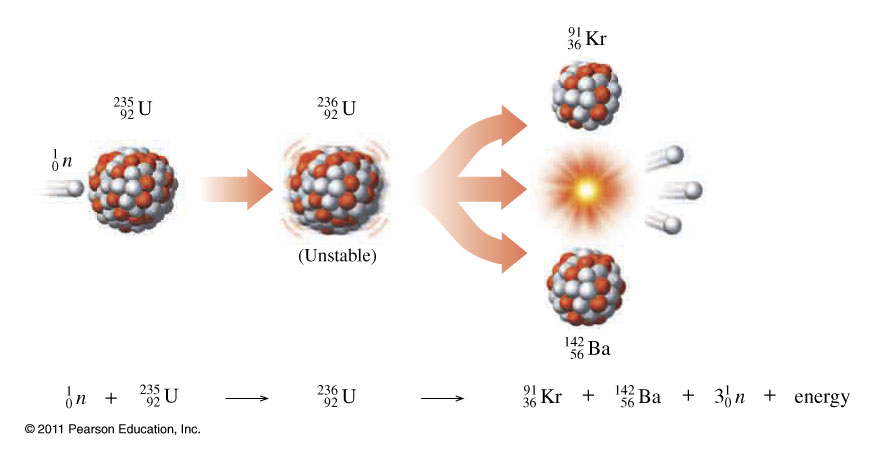 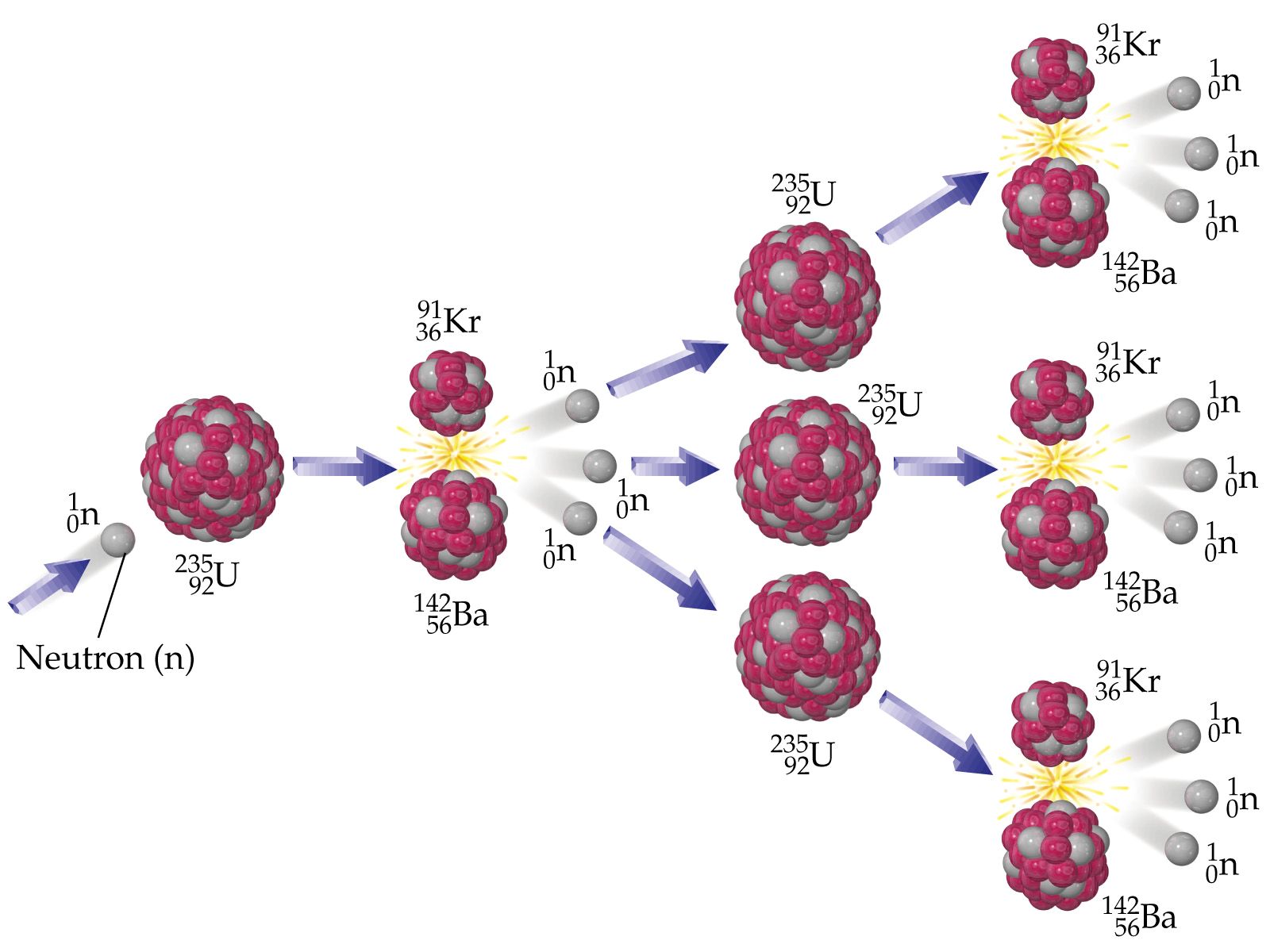 How does a chain reaction occur?
Fat Man and Little Boy
Sources of Radiation
Physiological Effect of a Single Dose of Radiation
Applications – Carbon Dating
nitrogen in the atmosphere is bombarded by neutrons to form 14C


This carbon is integrated into CO2 which then enters the food chain
Applications – Carbon Dating
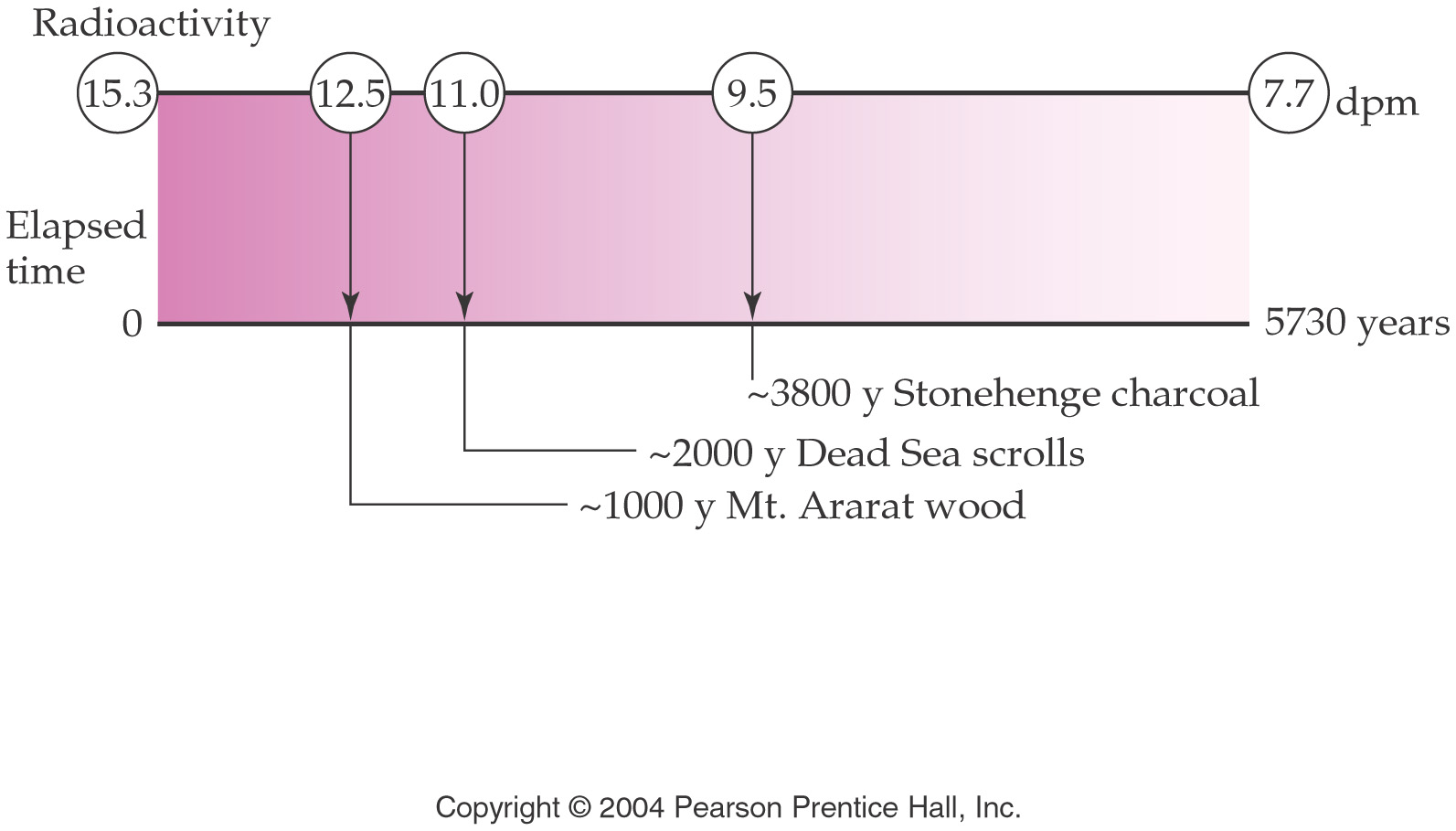 Radiocarbon Dating of Artifacts
Calibration Curves for Radiocarbon Dating
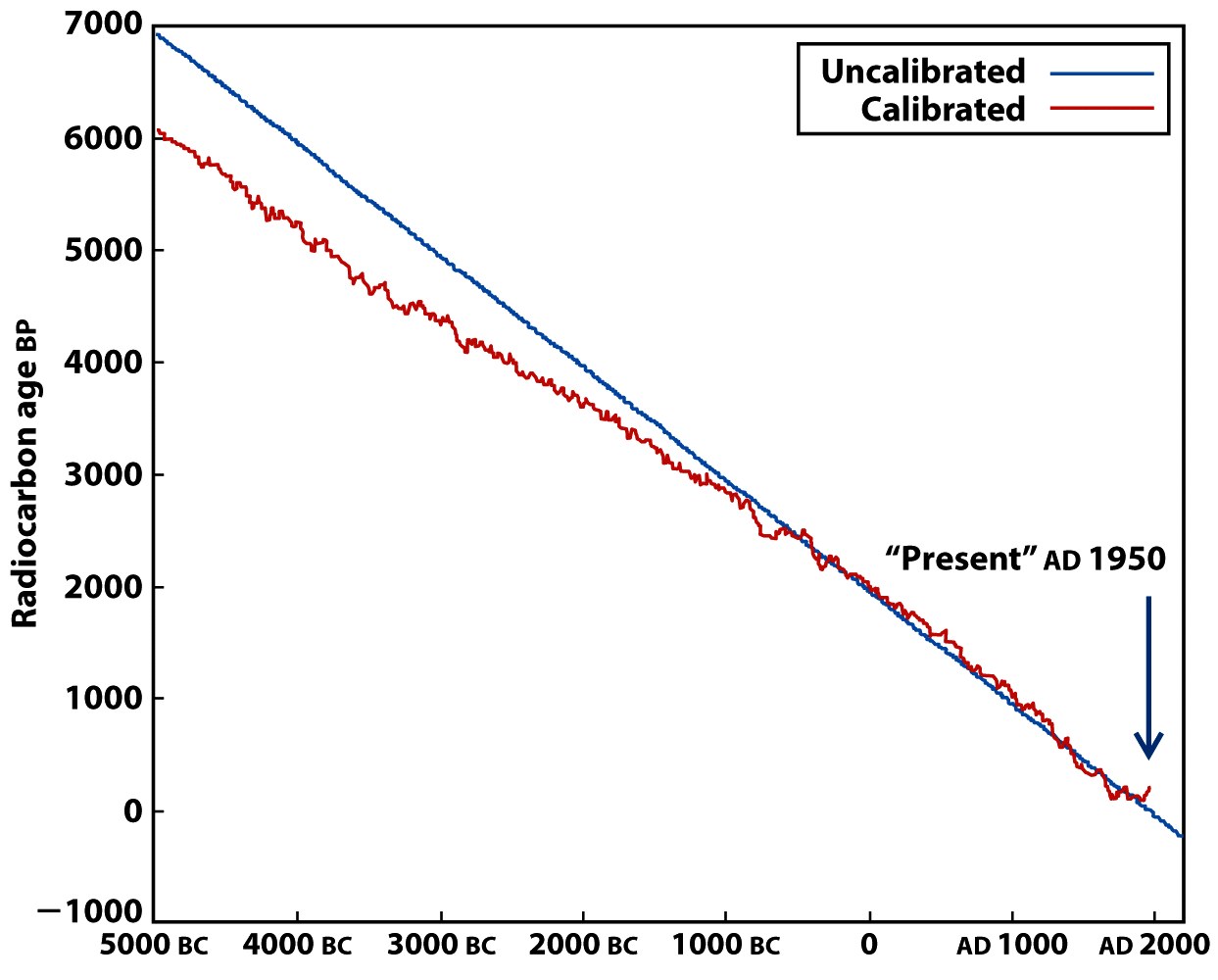 Bone Scan with 99mTc
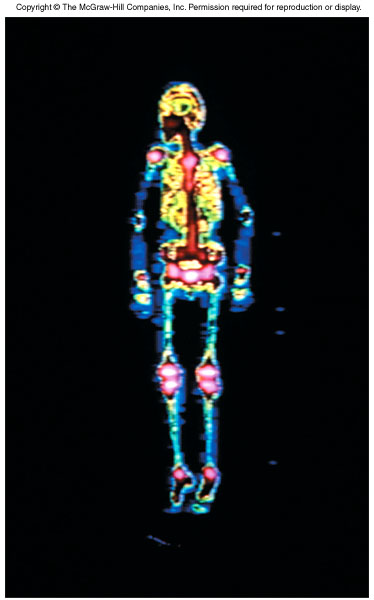 Medical Applications of Radioisotopes
Brain images with 123I-labeled compound
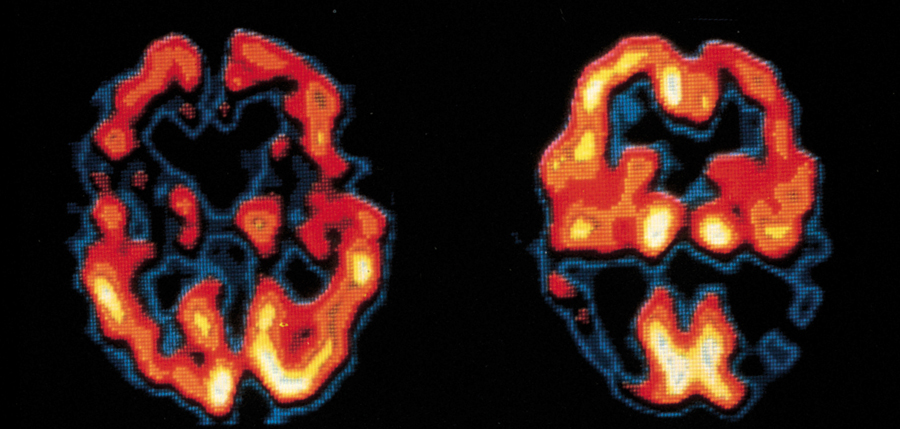 Tro, Chemistry: A Molecular Approach
44
Chemistry In Action: Food Irradiation
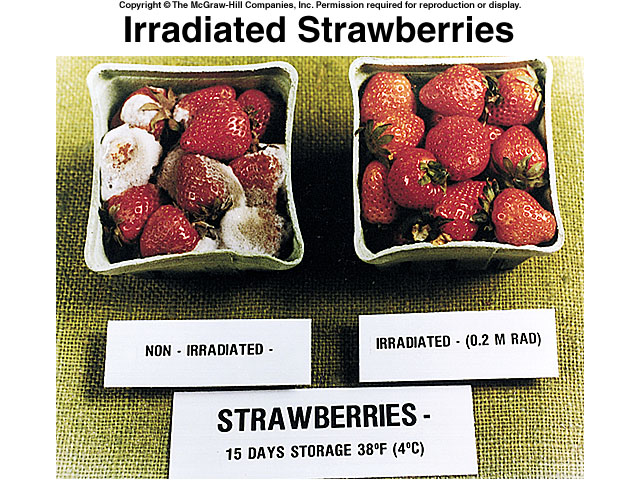 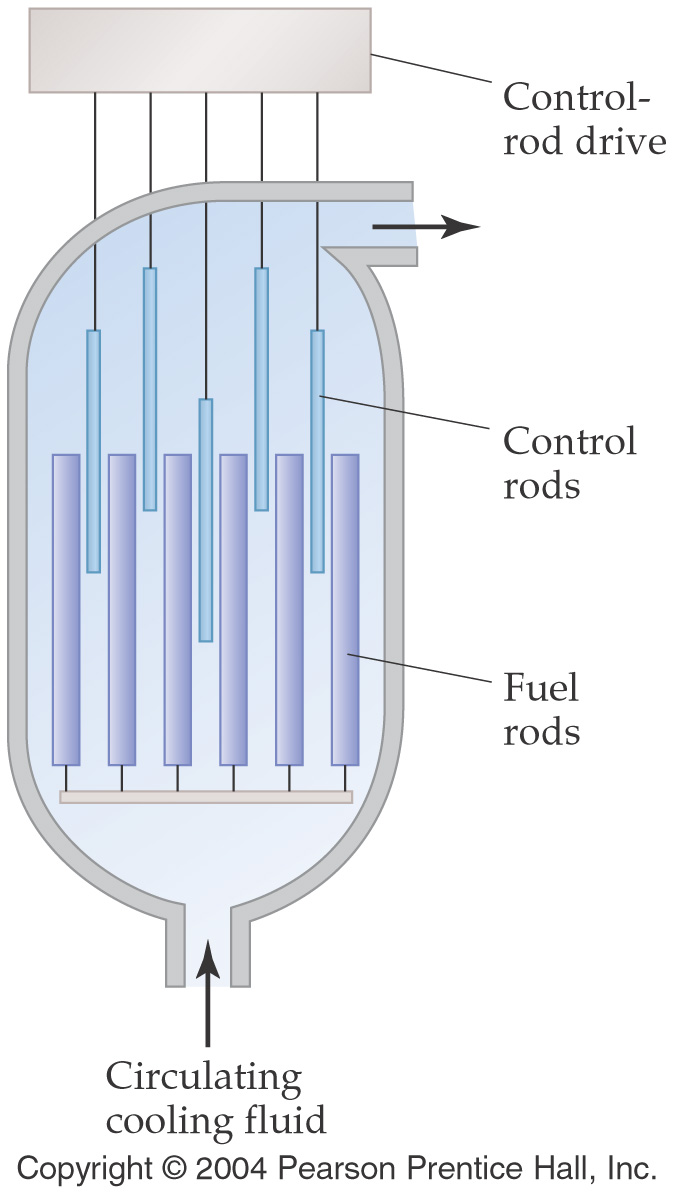 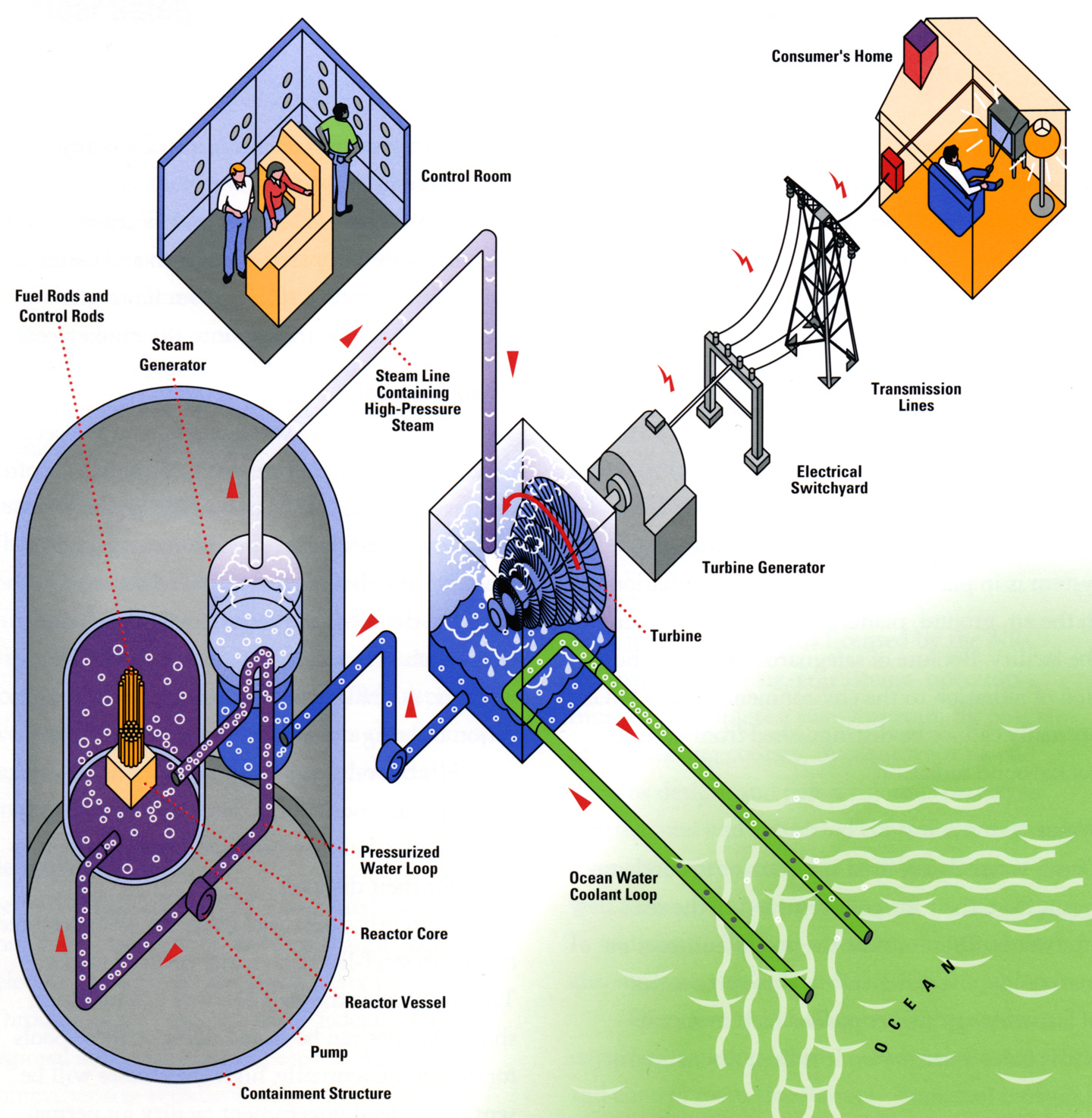 http://www.sce.com/NR/rdonlyres/A050B788-F86C-448A-9A66-8FABD9F302B4/0/NuclearEnergy_process.jpg
Applications – Chemical Analysis
Radioactive tracer – used to follow fate of a chemical using radio labeling

Isotopic dilution – used to determine quantity of a substance when you can’t measure it conveniently

Neutron Activation Analysis – used to determine concentration of trace elements
Applications
Medicine  
Diagnostic tracers
PET – Positron Emission Tomography
Patient fed radio-labeled glucose and it goes to where there is lots of metabolic activity.  This often indicates a region of tumor activity.
Chemotherapy 
Power pacemakers
What Is PET
Positron Emission Tomography (PET) is a major diagnostic imaging modality used predominantly in determining the presence and severity of cancers, neurological conditions, and cardiovascular disease. It is currently the most effective way to check for cancer recurrences, and it offers significant advantages over other forms of imaging such as CT or MRI scans in detecting disease in many patients. In 2005, an estimated 1,129,900 clinical PET patient studies were performed at 1,725 sites around the country. If you're interested in learning how a PET scan can benefit you and need additional information, talk with your local health care provider or referring physician. At the end of this page are links to other sites with PET information too.
PET images demonstrate the chemistry of organs and other tissues such as tumors. A radiopharmaceutical, such as FDG (fluorodeoxyglucose), which includes both sugar (glucose) and a radionuclide (a radioactive element) that gives off signals, is injected into the patient, and its emissions are measured by a PET scanner. 
A PET scanner consists of an array of detectors that surround the patient. Using the gamma ray signals given off by the injected radionuclide, PET measures the amount of metabolic activity at a site in the body and a computer reassembles the signals into images. Cancer cells have higher metabolic rates than normal cells, so they show up as denser areas on a PET scan. PET is useful in diagnosing certain cardiovascular and neurological diseases because it highlights areas with increased, diminished or no metabolic activity, thereby pinpointing problems. 
Cancer and PET
PET is considered particularly effective in identifying whether cancer is present or not, if it has spread, if it is responding to treatment, and if a person is cancer free after treatment. Cancers for which PET is considered particularly effective include lung, head and neck, colorectal, esophageal, lymphoma, melanoma, breast, thyroid, cervical, pancreatic, and brain as well as other less-frequently occurring cancers. 
Early Detection: Because PET images biochemical activity, it can accurately characterize a tumor as benign or malignant, thereby avoiding surgical biopsy when the PET scan is negative. Conversely, because a PET scan images the entire body, confirmation of distant metastasis can alter treatment plans in certain cases from surgical intervention to chemotherapy. 
Staging of Cancer: PET is extremely sensitive in determining the full extent of disease, especially in lymphoma, malignant melanoma, breast, lung, colon and cervical cancers. Confirmation of metastatic disease allows the physician and patient to more accurately decide how to proceed with the patient's management. 
Checking for recurrences: PET is currently considered to be the most accurate diagnostic procedure to differentiate tumor recurrences from radiation necrosis or post-surgical changes. Such an approach allows for the development of a more rational treatment plan for the patient. 
Assessing the Effectiveness of Chemotherapy: The level of tumor metabolism is compared on PET scans taken before and after a chemotherapy cycle. A successful response seen on a PET scan frequently precedes alterations in anatomy and would therefore be an earlier indicator of tumor response than that seen with other diagnostic modalities.
From http://interactive.snm.org/index.cfm?PageID=972
What is radiation therapy? 
Radiation therapy (also called radiotherapy, x-ray therapy, or irradiation) is the use of a certain type of energy (called ionizing radiation) to kill cancer cells and shrink tumors. Radiation therapy injures or destroys cells in the area being treated (the “target tissue”) by damaging their genetic material, making it impossible for these cells to continue to grow and divide. Although radiation damages both cancer cells and normal cells, most normal cells can recover from the effects of radiation and function properly. The goal of radiation therapy is to damage as many cancer cells as possible, while limiting harm to nearby healthy tissue.
There are different types of radiation and different ways to deliver the radiation. For example, certain types of radiation can penetrate more deeply into the body than can others. In addition, some types of radiation can be very finely controlled to treat only a small area (an inch of tissue, for example) without damaging nearby tissues and organs. Other types of radiation are better for treating larger areas.
http://www.cancer.gov/cancertopics/factsheet/Therapy/radiation
Nuclear-Powered Cardiac Pacemakers

Pacemakers are used to stimulate a regular heartbeat when the body's natural electrical pacing system is irregular or not transmitting properly.  Over the years, various power sources have been used for pacemakers, including thermoelectric batteries containing 2 to 4 curies of plutonium-238 (88 year half-life).  As the term "thermoelectric" implies, the heat from the decaying plutonium is used to generate the electricity that stimulates the heart. At present (2003), there are between 50 and 100 people in the US who have nuclear powered pacemakers. When one of these  individuals dies, the pacemaker is supposed to be removed and shipped to Los Alamos where the plutonium will be recovered.

Nuclear powered pacemakers were discontinued in the 1970s.
http://www.orau.org/PTP/collection/Miscellaneous/pacemaker.htm
More Applications
Agriculture
Irradiate food
Pesticide
Energy 
Fission
Fusion
Irradiation of food
How will I know if meat and poultry products are irradiated?The international symbol for irradiation, the radura, must be on packages if the entire product was irradiated, as well as the phrase, "treated by irradiation" (or "with irradiation"). The radura, pictured here, can be any color. This required labeling gives consumers the option to choose between irradiated and non-irradiated meat and poultry.
What foods are irradiated?Fresh meat and poultry including whole or cut up birds, skinless poultry, pork chops, roasts, stew meat, liver, hamburgers, ground meat, and ground poultry are approved for irradiation. U.S. food regulations also allow the irradiation of wheat and wheat powder, white potatoes, many spices, dry vegetable seasonings, fresh shell eggs, and fresh produce.
What is food irradiation?Food irradiation is a process in which approved foods are exposed to radiant energy, including gamma rays, electron beams, and x-rays. In 1963, the Food and Drug Administration (FDA) found the irradiation of food to be safe. Irradiation of meat and poultry is done in a government-approved irradiation facility. Irradiation is not a substitute for good sanitation and process control in meat and poultry plants. It is an added layer of safety.
Are irradiated foods safe to eat?Yes. Just as pasteurization makes milk safer, irradiation makes meat and poultry safer by reducing the numbers of harmful bacteria and parasites. Irradiation is an important food safety tool in fighting foodborne illness.
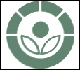 http://www.fsis.usda.gov/Fact_Sheets/Irradiation_and_Food_Safety/index.asp
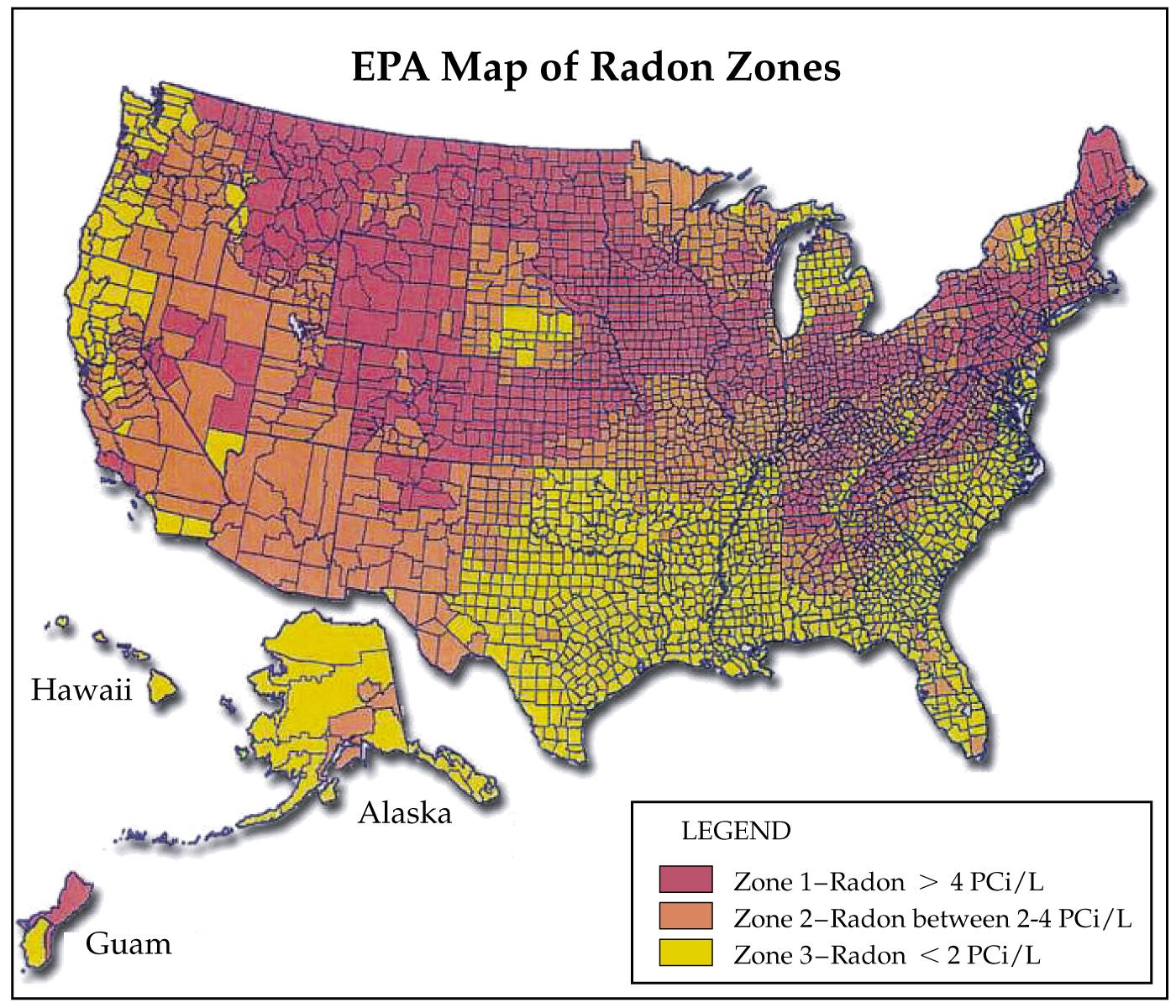